Презентация урока во 2 «В»
классе.
Учитель: Лукпанова  А.К.
Тема урока: Золотая осень.
Составление рассказа.
Цели урока: Научить составлять рассказ по опорным схемам.
Задачи: 
1.Актуализация знаний по теме «Осень».
2.Активизировать словарный за
пас.
3.Воспитывать любовь к природе.
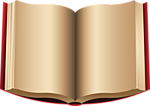 урока
Этапы
1.Орг. Момент. Деление
на группы.
6.Новый материал.
Работа в группе.
2.Мозговая атака. Решить пример.
7.Составление рассказа.
Работа в группе, в паре.
8.Работа над рисунком.
3.Проверка дом. зад. Ра
бота в группе.
9.Творческая работа.
4.Словарная работа. 
Работа по ИКТ.
10.Итог урока. Самооце
нивание.
5. Физминутка. Работа
В группе.
11.Дом.задание.
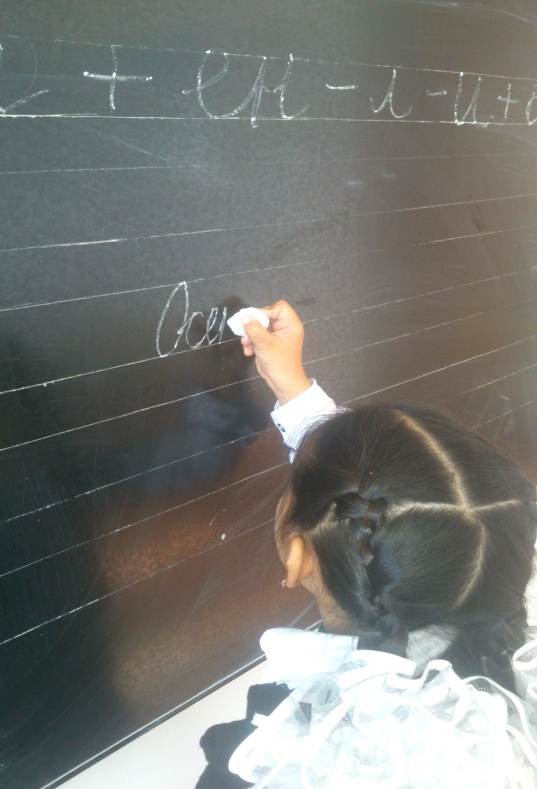 Деление на группы.
Критическое мышление
В хвойном лесу выросла красавица- елка. Ель была очень высокая, стройная, как свеча. Ее темно-коричневый ствол был покрыт толстой ,шершавой корой .Далеко в стороны раскинула она свои тяжелые , мохнатые ветки. Каждая ветка покрыта тонкими ,колючими иголками.
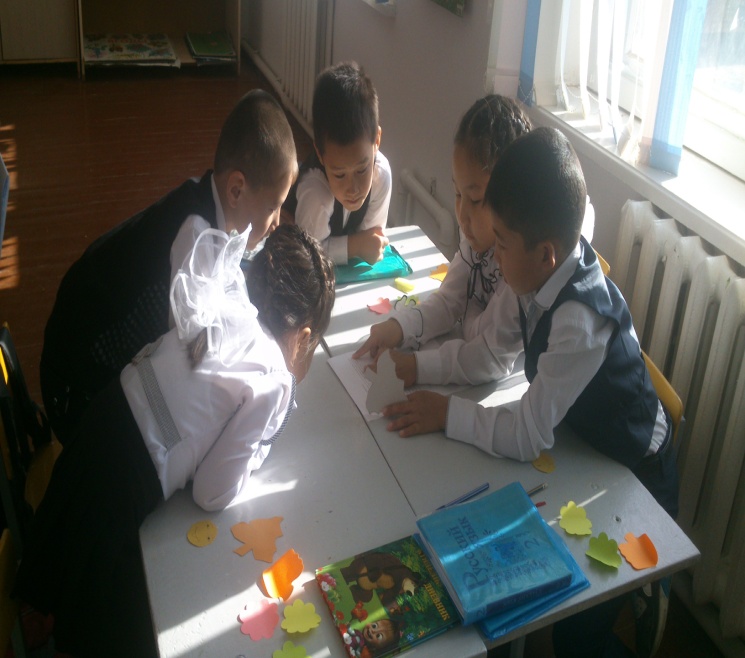 Работа в группе.
В хвойном --------выросла------------.
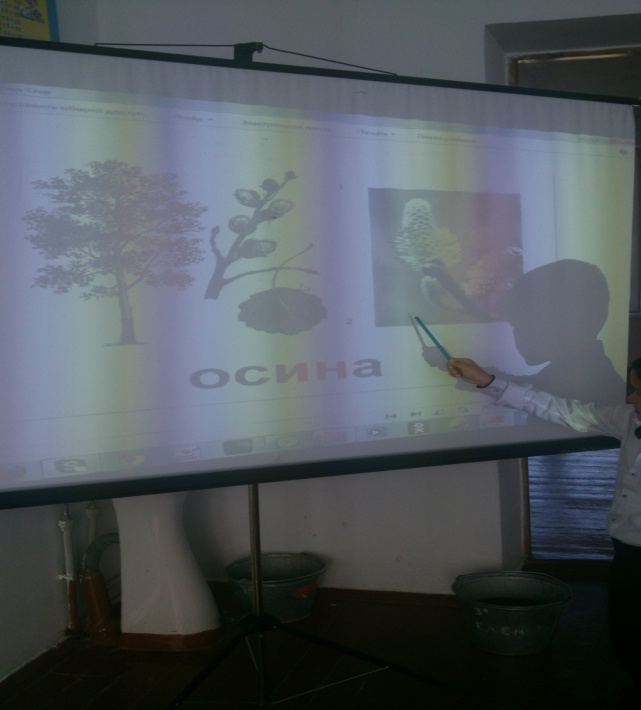 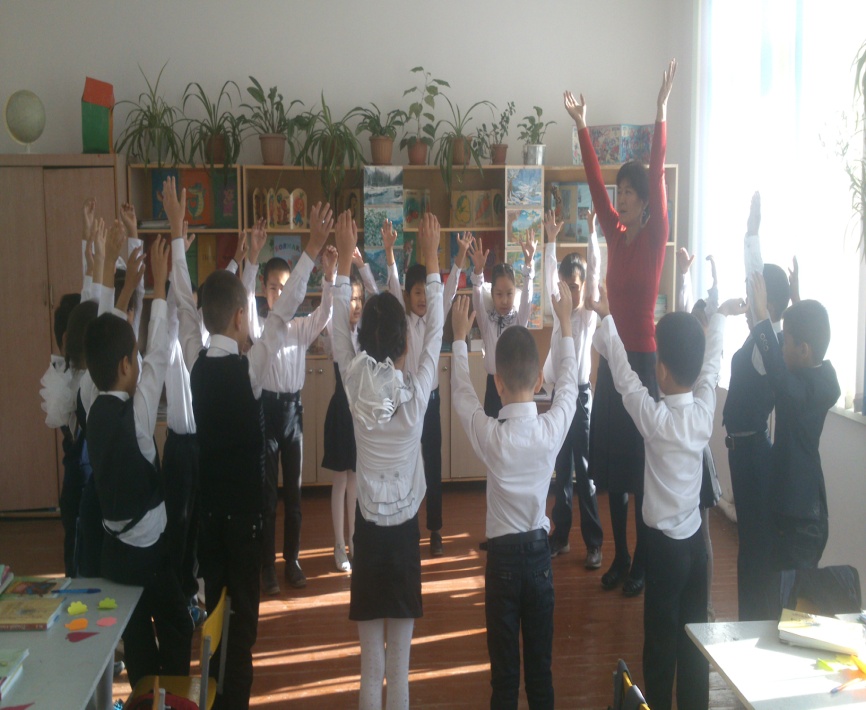 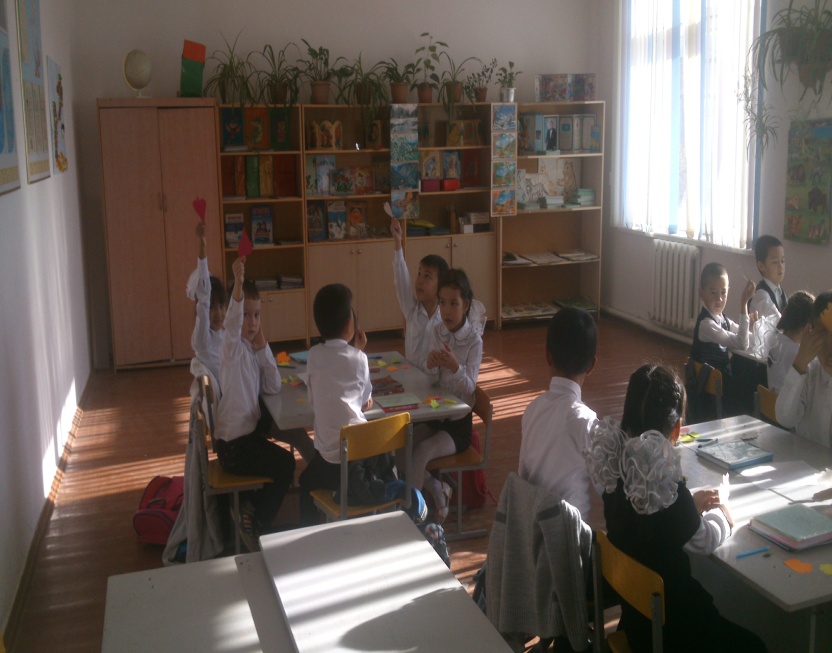 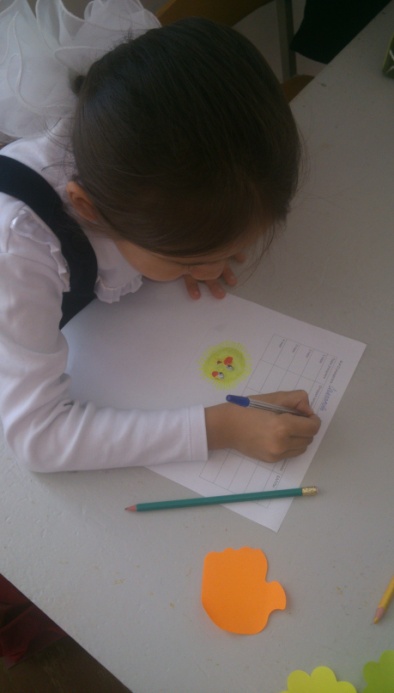 Формативное
оценивание
Работа в группе.
ИКТ
Самооценивание
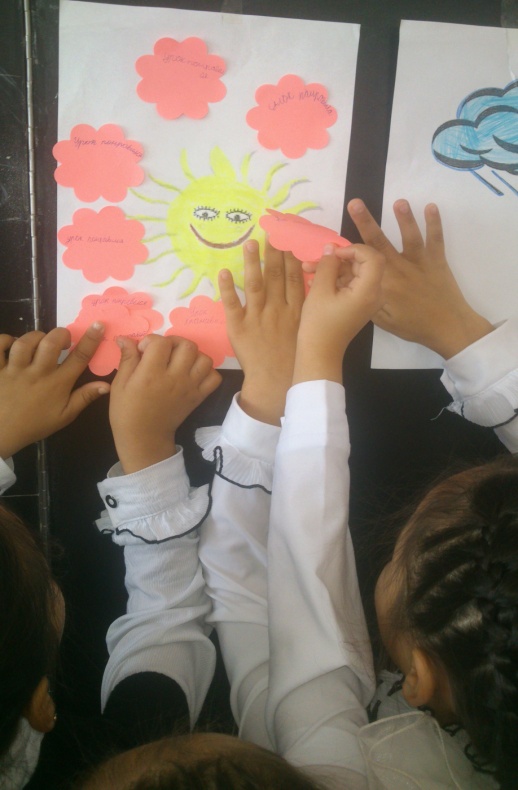 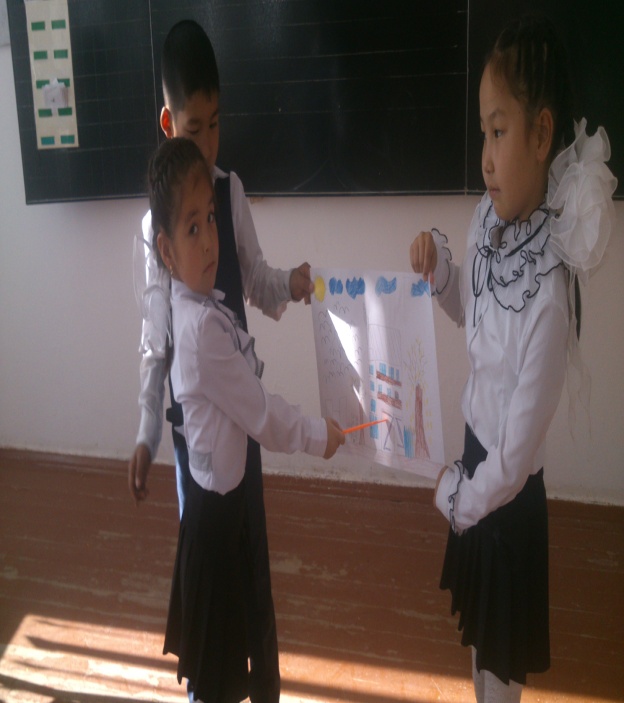 Осенью деревья дарят елочке подарки. Осина дарит красные китайские фонарики. Клен роняет оранжевые звезды. Ива засыпает елочку золотыми рыбками. И стоит елочка нарядная. Раскинула ветки, а на ладожках подарки.
Работа в группе.
Оценивание
Итоги работы.
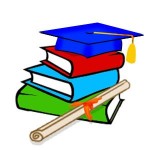 До  урока
После урока
-Слабый интерес к уроку;
-Повысился интерес к уроку.
-Активно участвовали на уроке.
-Не все были активны на 
уроке.
-Научились работе в  группе.
-Не умели  слушать друг друга.
-Хорошо  усвоили материал.
-Слабо усваивали материал.
-Научились оценивать себя и других.
-Не  умели  оценивать себя.
-Не умели  работать в  группе;
-Самостоятельно добывать знания.
-Не умели самостоятельно
добывать знания.